Argument structure, word order & pronominalityInvestigating the productivity of the DAT-NOM/NOM-DAT alternation in German
Joren Somers & Jóhanna Barðdal
Overview
The construction
Research questions
Lexicographic search
Methodology
Classification

Corpus study
Verbs of success & failure
Verbs of lacking & losing
Verbs of gain & benefit

Conclusion
2
The construction
dat-nom predicates in Icelandic:
(1) Alternating, e.g. falla í geð “please”
Mér			fellur		þessi bók						vel í geðme.dat		falls		this.nom book.nom		well in liking“I like this book”

Þessi bók						fellur		mér			vel í geðthis.nom book.nom		falls		me.dat		well in liking“I like this book”

(2) Non-alternating, e.g. líka “please”
3
The construction
dat-nom predicates in Icelandic:
(2) Non-alternating, e.g. líka “please”
Mér			líkar		þessi bókme.dat		likes		this.nom book.nom“I like this book”

*Þessi bók						líkar		mérthis.nom book.nom		likes		me.dat	“I like this book”
4
The construction
Alternating predicates in German?
Dem Mann			gefällt		das Buchthe man.dat		pleases		this.nom book.nom“The man likes the book”

Das Buch							gefällt			dem Mannthis.nom book.nom		pleases			the man.dat“The man likes the book”

“Both word orders have been claimed to be equally neutral (…)” (Barðdal et al. 2019)
Cf. Lenerz 1977, Primus 2012
5
Research Questions
How many, and which dative-subject verbs are there in German?

Is the situation similar to Icelandic, where some verbs alternate, whereas others only instantiate one case frame ([dat]-[v]-[nom])?> Cf. Baayen’s notion of realised productivity

What is the influence of an argument’s pronominal status on linearization principles?
6
I. Lexicographic search
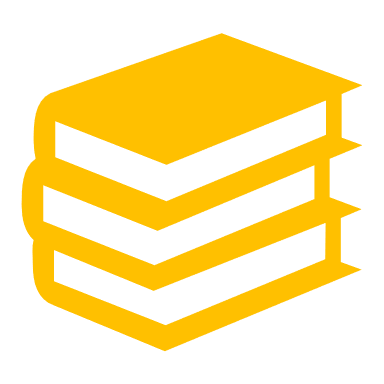 7
methodology
< Barðdal 2004

Lexicographic search: Duden

Corpus search: DeReKo (Tagged-M)

Other sources: Helbig & Schenkel (1983), Lamiroy & Delbecque (1998), Wegener (1985, 1998)
8
results
Result: 135 verbs
118 (60) monosemous dative-subject verbs
17 (12) polysemous-dative subject verbs

Classification based on Barðdal (2004), Barðdal et al. (2012) and Barðdal et al. (2016)
9
monosemous verbs
10
[Speaker Notes: entgegentreten ~ auffallen
entgegenschlagen, hinterhereilen, begegnen ~ experiencing (Barðdal et al. 2016: 58)
Verbs of benefit (e.g. nützen, zugutekommen ~ gain)]
polysemous verbs
11
II. Corpus study
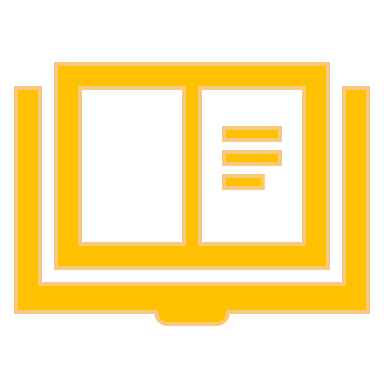 12
Methodology
German Web 2013 (Sketch Engine, Kilgarriff et al. 2014)
Lemma search > filter subhits > downloads of 10,000 randomised tokens per type
Sampling
300 tokens per type
Frequency threshold: 7/300
13
Methodology
Cleaning
Cleaning: 200 eligible tokens per type
Annotation
Case
(Pro)nominality
Animacy
Definiteness
Length
14
Methodology
Cleaning
Cleaning: 200 eligible tokens per type
Annotation
Case
(Pro)nominality
Animacy
Definiteness
Length
15
Methodology
Lexical specifications
[pro] – [v] – [pro]
[np] – [v] – [np]
[pro] – [v] – [np]
[np] – [v] – [pro]
16
Verb classes
17
1. [pro]-[v]-[pro]
> Verbs of success & failure
Overwhelming tendency towards [nom]-[v]-[dat]
18
1. [pro]-[v]-[pro]
> Verbs of lacking & losing
abhandenkommen, verlorengehen, fehlen ~ [nom]-[v]-[dat]
mangeln, ermangeln, gebrechen ~ [dat]-[v]-[nom] / [nom]-[v]-[dat] (cf. expletive argument?)
19
1. [pro]-[v]-[pro]
> Verbs of lacking & losing
abhandenkommen, verlorengehen, fehlen ~ [nom]-[v]-[dat]
mangeln, ermangeln, gebrechen ~ [dat]-[v]-[nom] / [nom]-[v]-[dat] (cf. expletive argument?)
20
1. [pro]-[v]-[pro]
> Verbs of gain & benefit
Overwhelming tendency towards [nom]-[v]-[dat]
21
1. [pro]-[v]-[pro]
NB: verbs with fewer than five observations are not visualised
22
2. [np]-[v]-[np]
> Verbs of success & failure
All verbs allow for [dat]-[v]-[nom] / [nom]-[v]-[dat] to varying degrees
Verbs of failure ~ [dat]-[v]-[nom] / [nom]-[v]-[dat]
Verbs of success ~ [dat]-[v]-[nom]
23
2. [np]-[v]-[np]
> Verbs of success & failure
All verbs allow for [dat]-[v]-[nom] / [nom]-[v]-[dat] to varying degrees
Verbs of failure ~ [dat]-[v]-[nom] / [nom]-[v]-[dat]
Verbs of success ~ [dat]-[v]-[nom]
24
2. [np]-[v]-[np]
> Verbs of lacking & losing
Verbs of losing ~ [dat]-[v]-[nom] / [nom]-[v]-[dat]
 fehlen (verb of lacking) ~ [dat]-[v]-[nom]
25
2. [np]-[v]-[np]
> Verbs of lacking & losing
Verbs of losing ~ [dat]-[v]-[nom] / [nom]-[v]-[dat]
 fehlen (verb of lacking) ~ [dat]-[v]-[nom]
26
2. [np]-[v]-[np]
> Verbs of gain & benefit
Broad spectrum of constructional preferences
zugutekommen, nützen, zufließen: high inclination towards [nom]-[v]-[dat]
27
2. [np]-[v]-[np]
NB: verbs with fewer than five observations are not visualised
28
2. [np]-[v]-[np]
NB: verbs with fewer than five observations are not visualised
29
2. [np]-[v]-[np]
NB: verbs with fewer than five observations are not visualised
30
2. [np]-[v]-[np]
NB: verbs with fewer than five observations are not visualised
31
3. [pro]nom-[v]-[np]dat vs. [np]dat-[v]-[pro]nom
> Verbs of success & failure
Broad spectrum of constructional preferences
32
3. [pro]nom-[v]-[np]dat vs. [np]dat-[v]-[pro]nom
> Verbs of success & failure
Broad spectrum of constructional preferences
33
3. [pro]nom-[v]-[np]dat vs. [np]dat-[v]-[pro]nom
> Verbs of success & failure
Broad spectrum of constructional preferences
34
3. [pro]nom-[v]-[np]dat vs. [np]dat-[v]-[pro]nom
> Verbs of lacking & losing
Argument for syntactic subjecthood of oblique argument in the [np]dat-[v]-[expl]nom construction
35
3. [pro]nom-[v]-[np]dat vs. [np]dat-[v]-[pro]nom
> Verbs of gain & benefit
Cf. [np]-[v]-[np]
36
3. [pro]nom-[v]-[np]dat vs. [np]dat-[v]-[pro]nom
NB: verbs with fewer than five observations are not visualised
37
3. [pro]nom-[v]-[np]dat vs. [np]dat-[v]-[pro]nom
NB: verbs with fewer than five observations are not visualised
38
3. [pro]nom-[v]-[np]dat vs. [np]dat-[v]-[pro]nom
NB: verbs with fewer than five observations are not visualised
39
4. [pro]dat-[v]-[np]nom vs. [np]nom-[v]-[pro]dat
> Verbs of success & failure
Verbs of failure ~ [nom]-[v]-[dat]
Verbs of success ~ [dat]-[v]-[nom] / [nom]-[v]-[dat]
Dative pronouns push verbs towards [nom]-[v]-[dat]
40
4. [pro]dat-[v]-[np]nom vs. [np]nom-[v]-[pro]dat
> Verbs of success & failure
Verbs of failure ~ [nom]-[v]-[dat]
Verbs of success ~ [dat]-[v]-[nom] / [nom]-[v]-[dat]
Dative pronouns push verbs towards [nom]-[v]-[dat]
41
4. [pro]dat-[v]-[np]nom vs. [np]nom-[v]-[pro]dat
> Verbs of lacking & losing
Cf. [np]-[v]-[np]
No apparant influence of pronominality
42
4. [pro]dat-[v]-[np]nom vs. [np]nom-[v]-[pro]dat
> Verbs of gain & benefit
Cf. [np]-[v]-[np]
No apparant influence of pronominality
43
4. [pro]dat-[v]-[np]nom vs. [np]nom-[v]-[pro]dat
NB: verbs with fewer than five observations are not visualised
44
Conclusion
Broad range of dative subject verbs in German (135 in total)
[np]-[v]-[np] ~ “spectrum of partial productivity”
Interaction between slots? Cf. [pro]-[v]-[pro] vs. [pro]-[v]-[np] / [np]-[v]-[pro]
Pronominal status per se not sufficient as an explanatory variable

Verb effect, verb class effect and pronominal effect running into conflict?

Next steps:
Create a more fine-grained model to predict the effect on allostructional variation in terms of verb type, animacy, length, definiteness, and pronoun type
Map out semantic proximities using VSS
Carry out a cross-linguistic comparison with Icelandic
45
Joren Somersjoren.somers@ugent.beJóhanna Barðdaljohanna.barddal@ugent.beScandinavian SectionLinguistics Department
Verb List – methodology
Disambiguation on the level of the verb sense:
E.g. begegnen “meet” vs. “be met with”
Auf dem Weg waren uns zwischen Hessental und Oberkochen etwa 150 Menschen in gestreiften Anzügen begegnet. [Spiegel, 28/12/2010; through DWDS]“On our way from Hessental to Oberkochen we met some 150 people in striped clothes”

»In 30 Berufsjahren sind mir alle Grausamkeiten begegnet, die man sich vorstellen kann.« [Der Tagesspiegel, 07/12/2002; through DWDS]“In 30 years of professional life, I have experienced all atrocities one can imagine”

Polysemous verb, monosemous dative-subject verb
47
Verb List – methodology
Disambiguation on the level of the verb sense:
E.g. schmecken “like [lit.]” vs. “like [fig.]”
Waffeln schmecken Kindern und Erwachsenen und man kann sie einfach innerhalb kurzer Zeit selber machen. [themawort.de; through German Web 2013]“Both children and grown-ups like waffles and one can easily bake them oneself in a short time”

Ja, mir schmeckt Weihnachten auch im Sommer! [blogspot.de, through German Web 2013]“I also like Christmas in summer!”

Polysemous verb, polysemous dative-subject verb
48
0. Overall frequencies
> Verbs of success & failure
All verbs allow for [dat]-[v]-[nom] / [nom]-[v]-[dat] to varying degrees
49
0. Overall frequencies
> Verbs of lacking & losing
verlorengehen, abhandenkommen, gebrechen ~ [dat]-[v]-[nom] / [nom]-[v]-[dat]
ermangeln, fehlen, mangeln ~ [dat]-[v]-[nom]
50
0. Overall frequencies
> Verbs of gain & benefit
zugutekommen, nützen, zufließen ~ [nom]-[v]-[dat]
zufallen, zuteilwerden, zupasskommen, zuwachsen ~ [dat]-[v]-[nom] / [nom]-[v]-[dat]
51